Which Business Entity is Best for You?
What is a Business “Entity”?
A business entity is a commercial, corporate and/or other institution that is formed and administered as per commercial law in order to engage in business activities, usually for the sale of a product or a service.
Essentially, an entity is what allows a company the ability by law to conduct business.
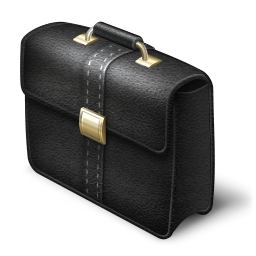 Business Entities
Should be chosen with care
Have consequences
But can also provide benefits
Yet they can even save you money if chosen well
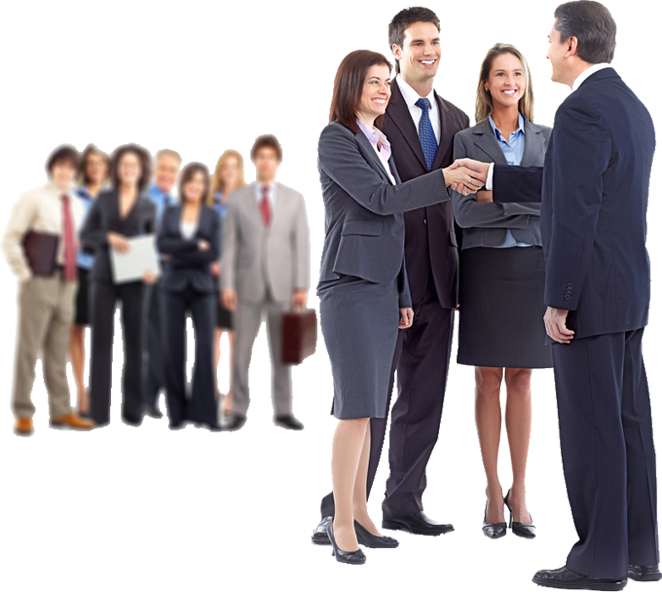 Why Not Every Business Entity Will Do
Your business entity matters
It has to do with money
In both the present and the future
And you want to keep more of yours, right?
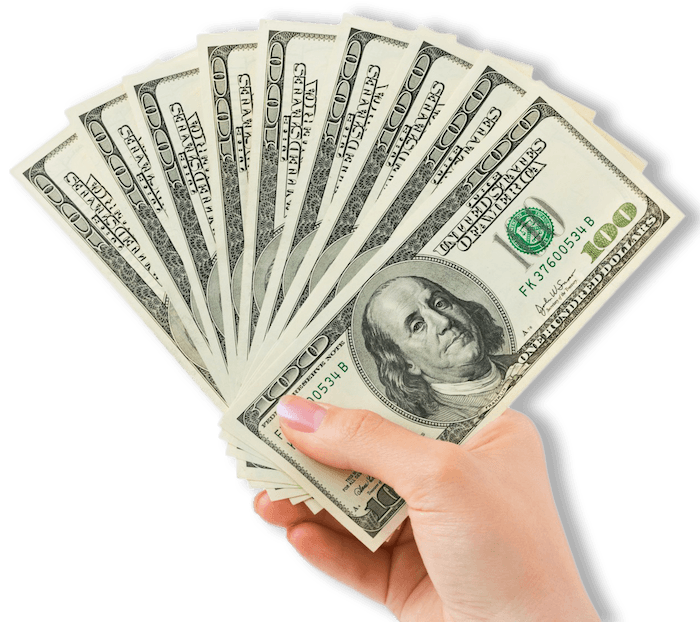 Business Entities
Recognized Business entities:
LLC
Partnership
Corporation
S Corporation
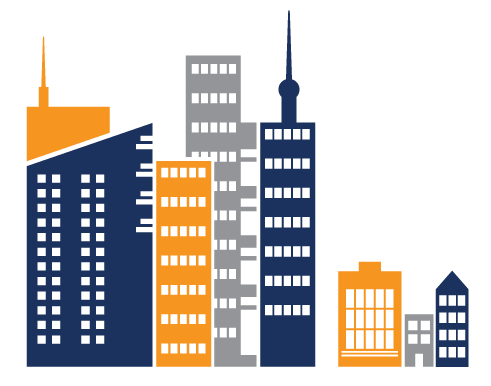 Business Entities and Taxes
LLC – an LLC is not a separate entity according to the IRS, so it isn’t taxed. Instead, its members pay individual taxes. Members of an LLC pay an employment tax on the entire net income of the business.
Partnerships – a partnership does not have to pay income tax. Instead, the business will pass through its profits or losses straight to the partners. Then the partners will include their respective share of the partnership's income or loss on their personal tax returns.
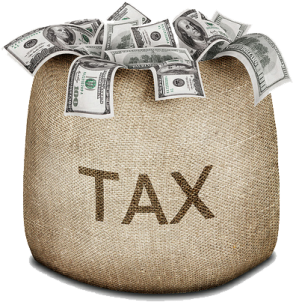 Business Entities and Taxes
Corporation – Corporations have to pay state and federal taxes. They sometimes also pay local taxes. This will include paying income taxes on profits (the opposite of partnerships and sole proprietorships). A corporation can end up paying taxes twice: first when it makes a profit, and the second time when dividends go to the shareholders. 
S Corporation – only the wages of any S corporation shareholder who is also an employee will be subject to employment tax. Any remaining income is payment to the owner(s) as a distribution. Distributions are taxed at a lower rate, if at all.
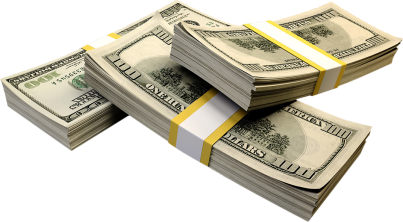 Legal Liability
LLC – LLC members are protected from personal liability for the business decisions or actions of the LLC. If the LLC incurs debts or is sued, the members' personal assets are usually exempt. But not always, hence the term ‘limited liability’.
Partnerships – partners retain full, shared liability. Therefore, partners are not only liable for their own actions. They are also liable for any business debts and decisions made by the other partners. Plus all of the partners’ personal assets can be seized to satisfy a partnership’s debt.
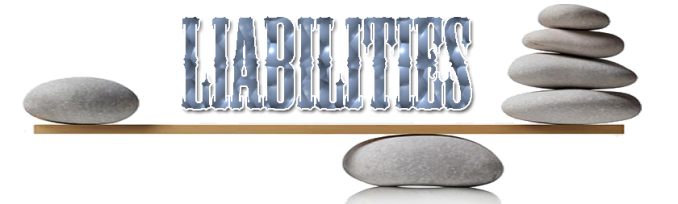 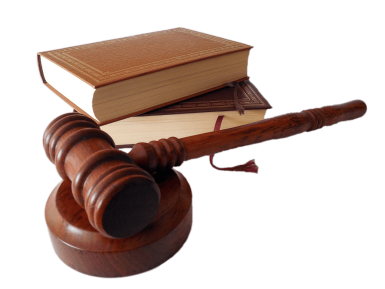 Legal Liability
Corporation – Within a corporation, the shareholders’ personal assets are protected. Shareholders can usually only be held accountable for their investment in the stock of a company. However, if an employee commits fraud or a felony under the corporation’s direction, the corporate ‘veil’ can be ‘pierced’, and personal assets can be on the line. The obvious solution? Don’t tell your employees to commit fraud or felonies.
S Corporation – an S corporation shareholder's personal assets, like personal bank accounts, cannot be seized for the purpose of satisfying any business liabilities, like verdicts against the company.
Costs and Shares
LLC – An LLC is another type of corporation and the only real difference is liability rather than shares and costs, so it works like other corporations.
Partnerships – partner shares vary, and they should be clearly spelled out in the partnership agreement. If the shares are not specified, they are assumed to be equal.
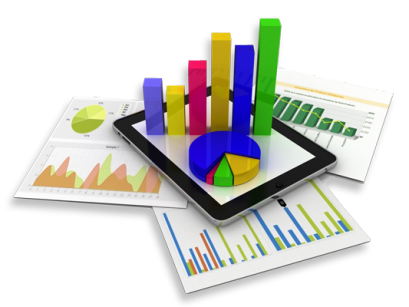 Costs and Shares
Corporation – a corporation is run by its board of directors. These people are usually also the owners. Ownership stakes are defined by what percentage of stock everyone owns. If one person has a controlling interest (over 50% of the stock), then their decisions will generally overrule everyone else’s. If the shareholders have smaller stakes in the corporation, sometimes shareholders will band together to influence decisions or even eject board members. Profits are generally distributed per share percentages, although board members can take a salary.
S Corporation –a shareholder working for the company must pay him or herself reasonable compensation. The shareholder has to get fair market value, or the IRS may reclassify any additional corporate earnings as wages.
When is a Partnership Best?
Partners share the spoils and the responsibility
The sizes of their shares dictate how much say they have
Silent partners generally just want to throw in their money, take out their profits, and not much else
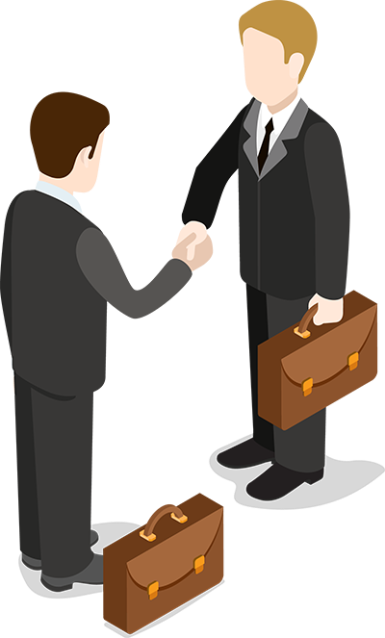 When is a Partnership Best?
Partnerships carry a measure of risk
Partners are responsible for their own and the other partners’ doings
It’s imperative that partners be trustworthy and responsible
Partners also need a plan in the event one of them dies
When is a Corporation Best?
Corporations are lower risk (usually)
Business profits go on the business’s tax returns …
… and not the owners’
Corporations are independent entities
So they can be held liable in court for negligence
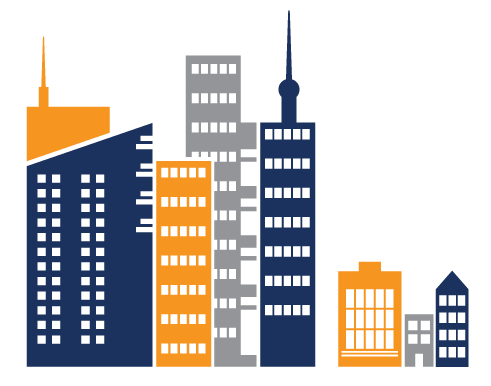 When is a Corporation Best?
The number of shares will dictate how much power an owner has
Owners with over 50% of the shares aren’t always invincible
Smaller shareholders can band together and become a voting bloc …
… and influence the company’s direction better than if they acted alone
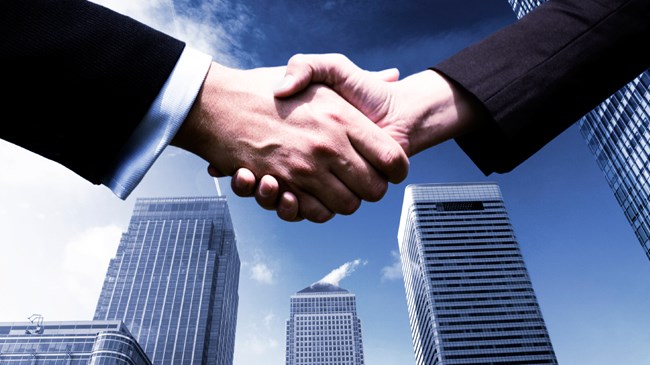 When is an S Corporation Best?
An S corporation will carry lower risks
But business profits will be reported on the owners’ personal tax returns
However, the owners can save on Social Security and Medicare taxes
S Corporation owners are protected from personal liability for its business decisions or actions
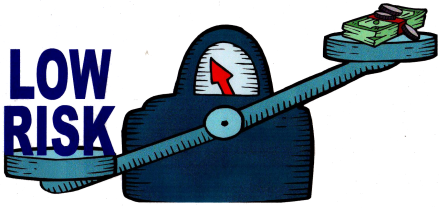 When is an S Corporation Best?
S corporations are limited to only 100 shareholders
Those shareholders have to be individuals or certain trusts and estates
A foreign citizen cannot be a shareholder in an S corporation
The company has to operate domestically
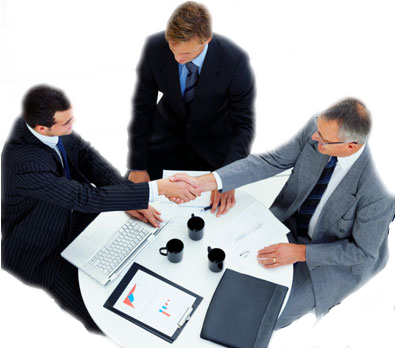 When is an S Corporation Best?
The owners will pay taxes only on the money they earn from the business
This is recorded as personal income
The business itself is not taxed
Owners of S corporations who are also employees pay taxes based only on their compensation
This means they don’t pay Social Security or Medicare twice, like owners of unincorporated businesses have to
When is an LLC Best?
A limited liability corporation carries lower risks
But business profits are reported on personal tax returns
This can result in owners paying high taxes
They also pay an employment tax on the net income of the business
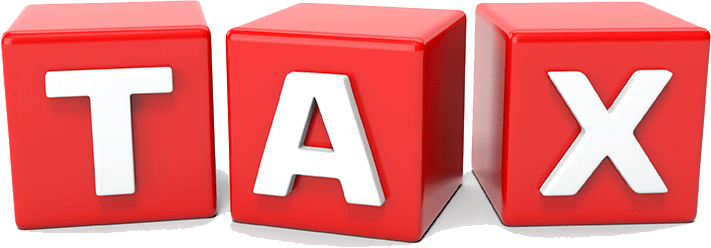 When is an LLC Best?
An LLC isn’t a separate entity (per the IRS)
Yet LLC members are protected from personal liability for its business decisions or actions 
If the LLC goes into debt or is sued, the members' personal assets are usually exempt
LLCs are often used by groups of professionals, like doctors’ practices and law firms
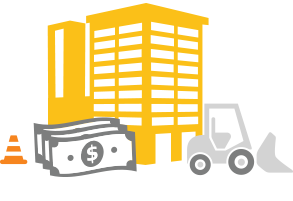 Recap for Which Business Entity is Best for You?
Business entities make a difference in:
Taxes
Liability
Costs and Shares
Choosing the best business entity means
Considering what will happen if the company is sued
Being comfortable with who is an owner and the ownership structure
Deciding how hands on an owner wants to be
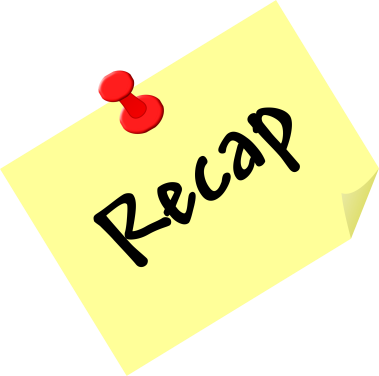